πίστις
By Joseph D. Peters
The Prosperity Gospel
If you have enough faith, You will be healthy and protected.
If you have enough faith, you will have all the provision that you want
If you have enough faith, you will be blessed
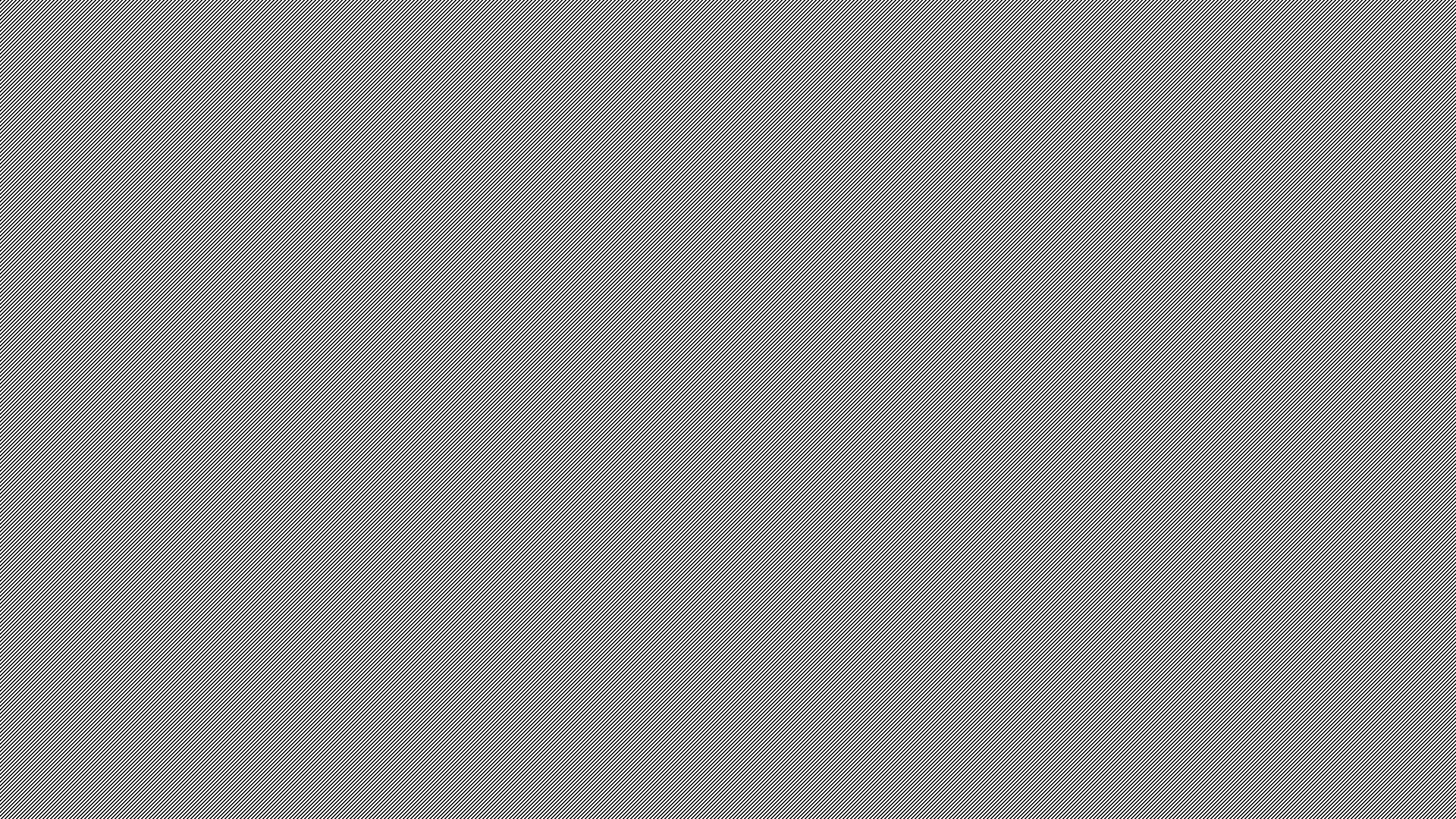 Objective
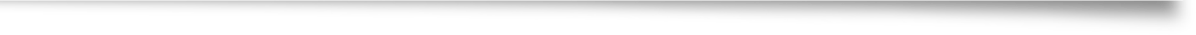 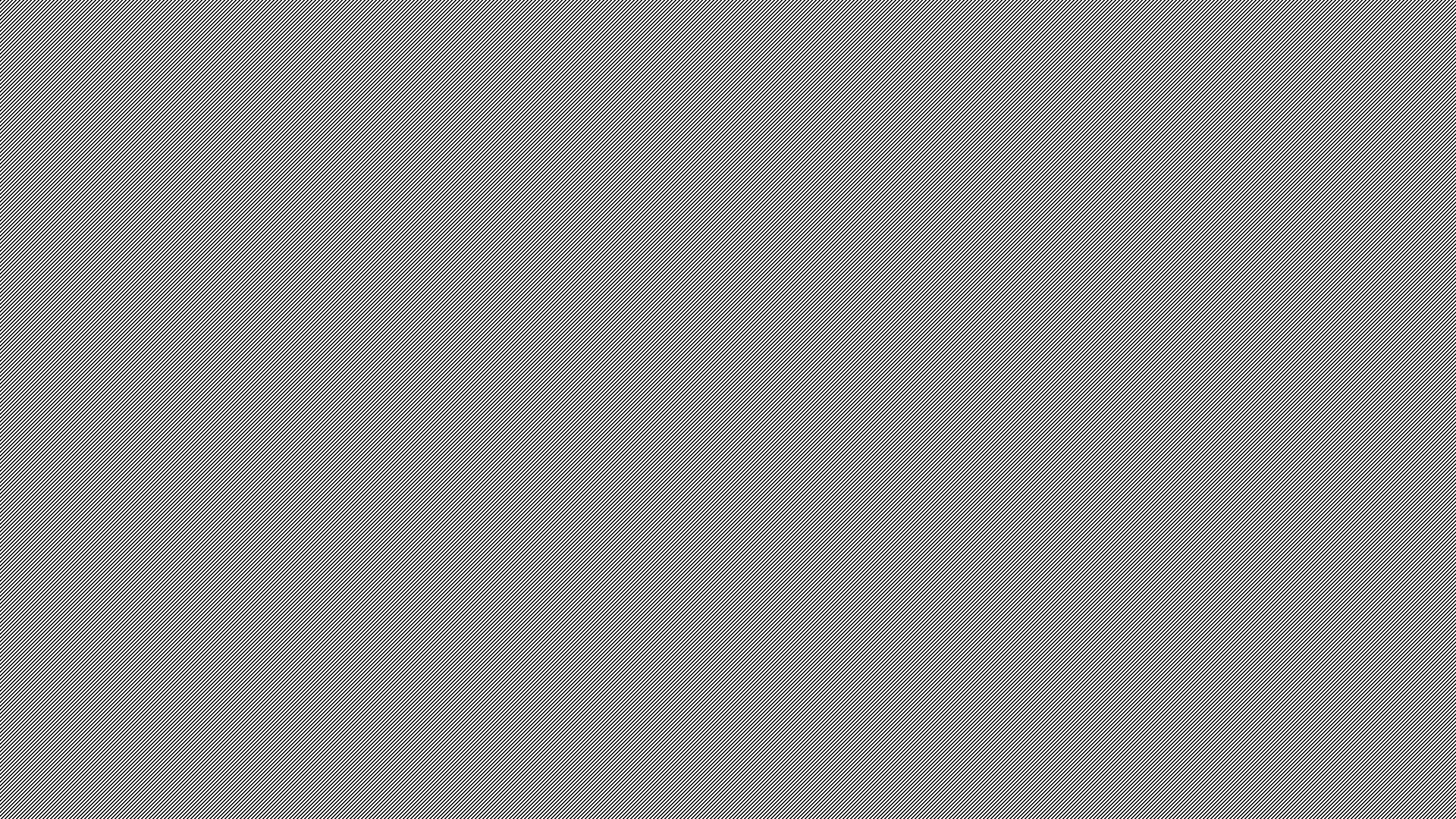 He Knew for Certain
Rationale
He was Full of Faith
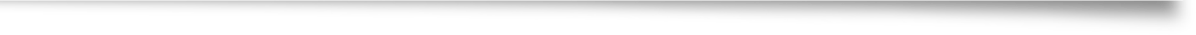 He Continued Because of it
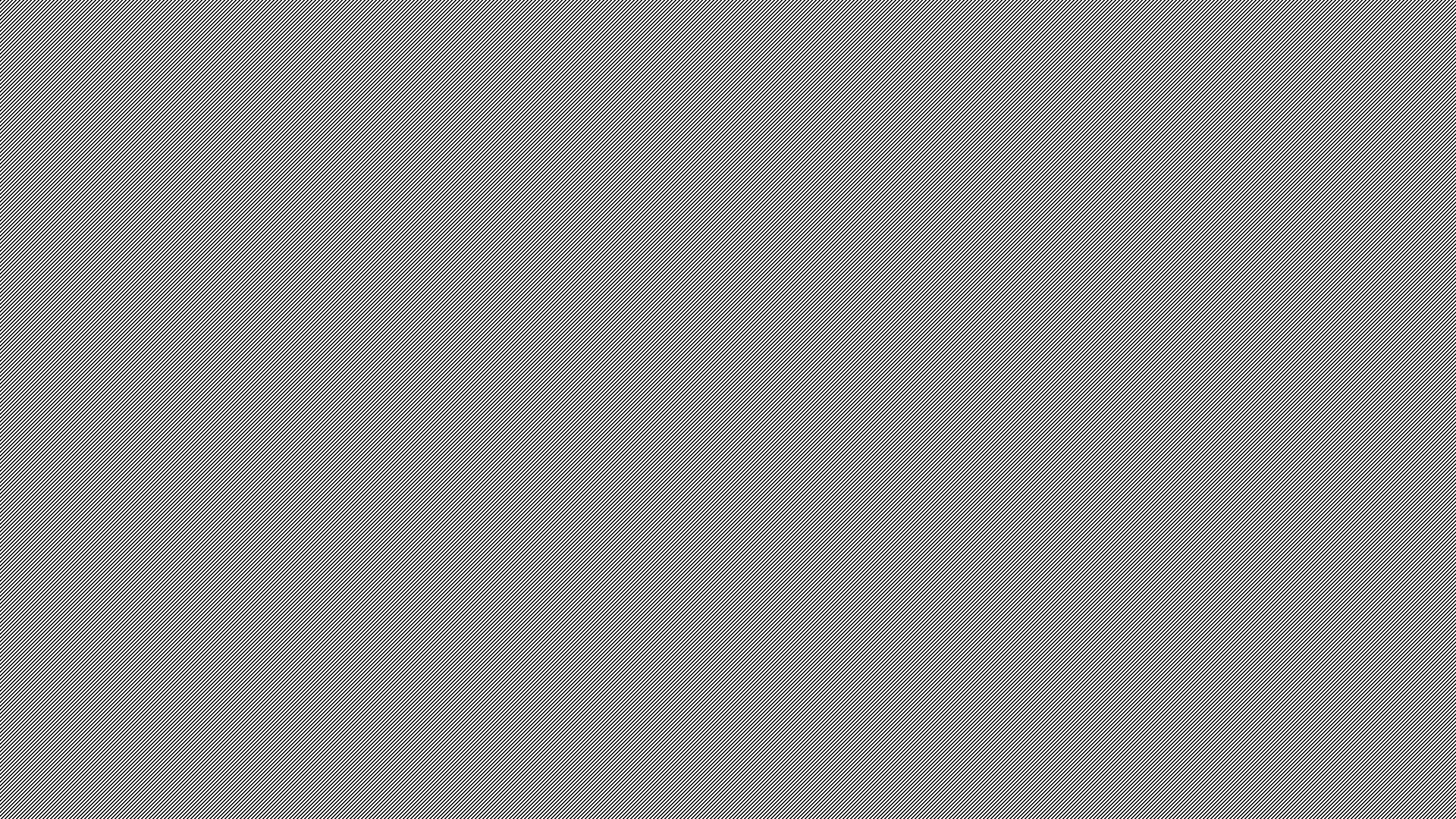 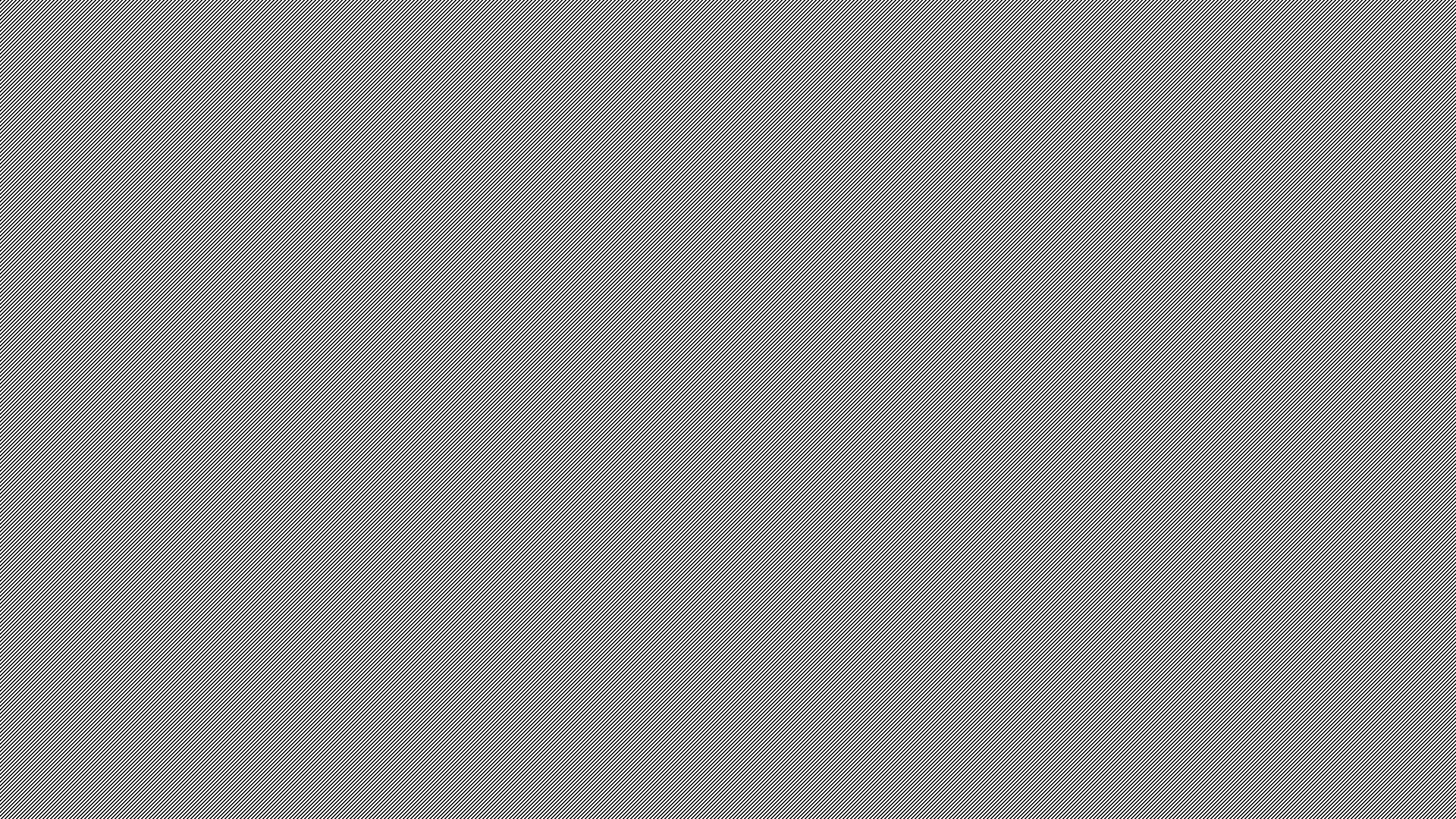 Did Jesus Not Enough Faith?
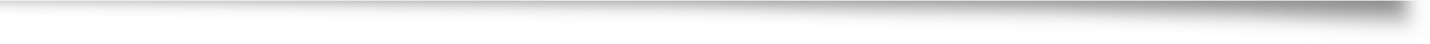 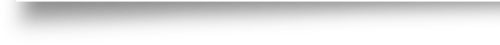 Jesus Suffered
Mark 14:34-36 (KJV) 34  And saith unto them, My soul is exceeding sorrowful unto death: tarry ye here, and watch. 35  And he went forward a little, and fell on the ground, and prayed that, if it were possible, the hour might pass from him. 36  And he said, Abba, Father, all things are possible unto thee; take away this cup from me: nevertheless not what I will, but what thou wilt. 
Matthew 26:53-54 (KJV) 53   Thinkest thou that I cannot now pray to my Father, and he shall presently give me more than twelve legions of angels? 54  But how then shall the scriptures be fulfilled, that thus it must be?
Jesus Promises Persecution
John 15:18-20a
18 If the world hate you, ye know that it hated me before it hated you.
19 If ye were of the world, the world would love his own: but because ye are not of the world, but I have chosen you out of the world, therefore the world hateth you.
20 Remember the word that I said unto you, The servant is not greater than his lord. If they have persecuted me, they will also persecute you…
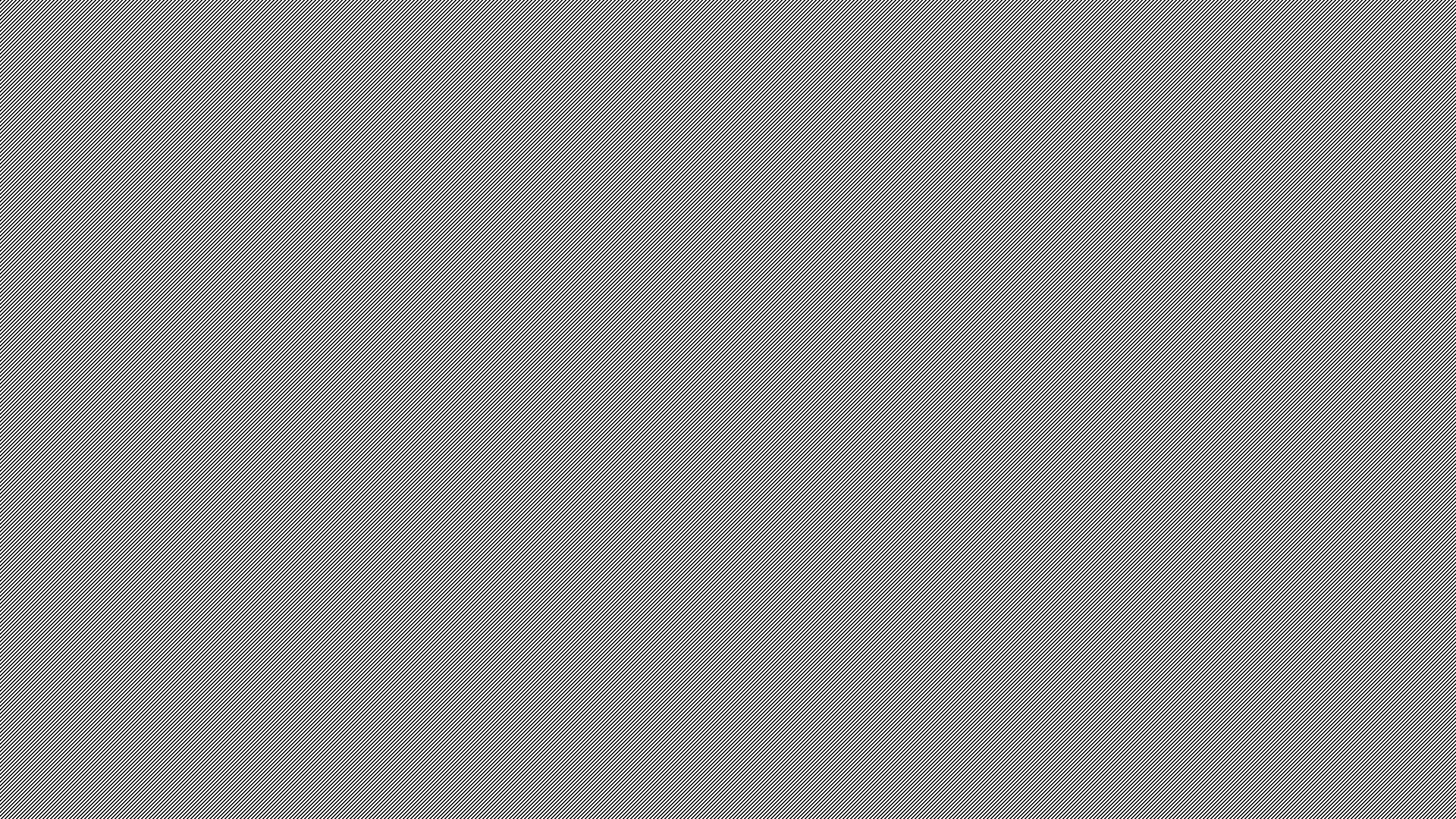 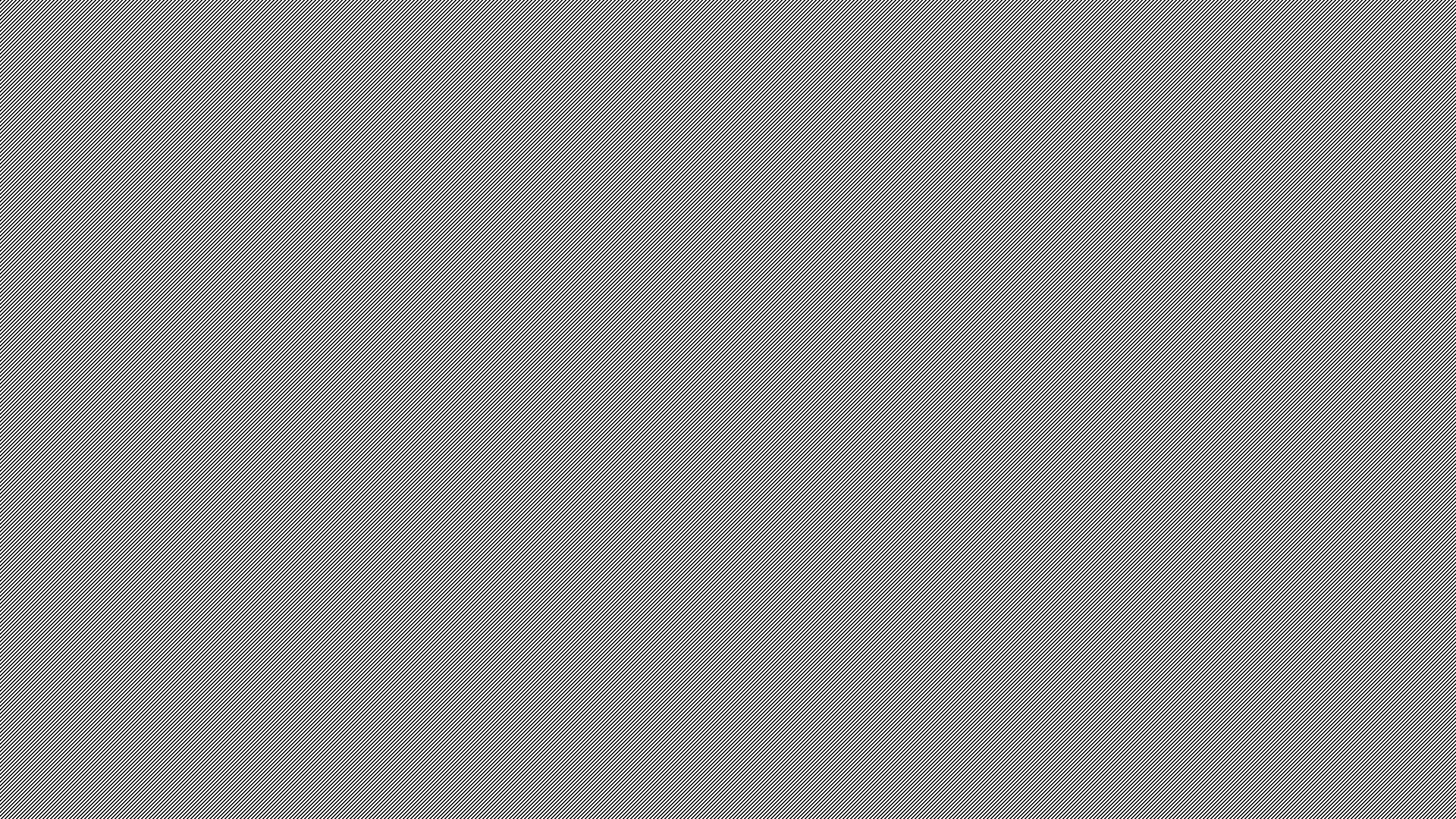 Did Stephen Not Enough Faith?
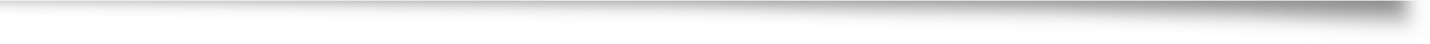 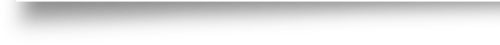 Stephen Was Full of Faith
Acts 6:3-5 (KJV) 3  Wherefore, brethren, look ye out among you seven men of honest report, full of the Holy Ghost and wisdom, whom we may appoint over this business. 4  But we will give ourselves continually to prayer, and to the ministry of the word. 5  And the saying pleased the whole multitude: and they chose Stephen, a man full of faith and of the Holy Ghost, and Philip, and Prochorus, and Nicanor, and Timon, and Parmenas, and Nicolas a proselyte of Antioch:
Stephen was Stoned to Death
Acts 7:58-60 (KJV) 58  And cast him out of the city, and stoned him: and the witnesses laid down their clothes at a young man's feet, whose name was Saul. 59  And they stoned Stephen, calling upon God, and saying, Lord Jesus, receive my spirit. 60  And he kneeled down, and cried with a loud voice, Lord, lay not this sin to their charge. And when he had said this, he fell asleep.
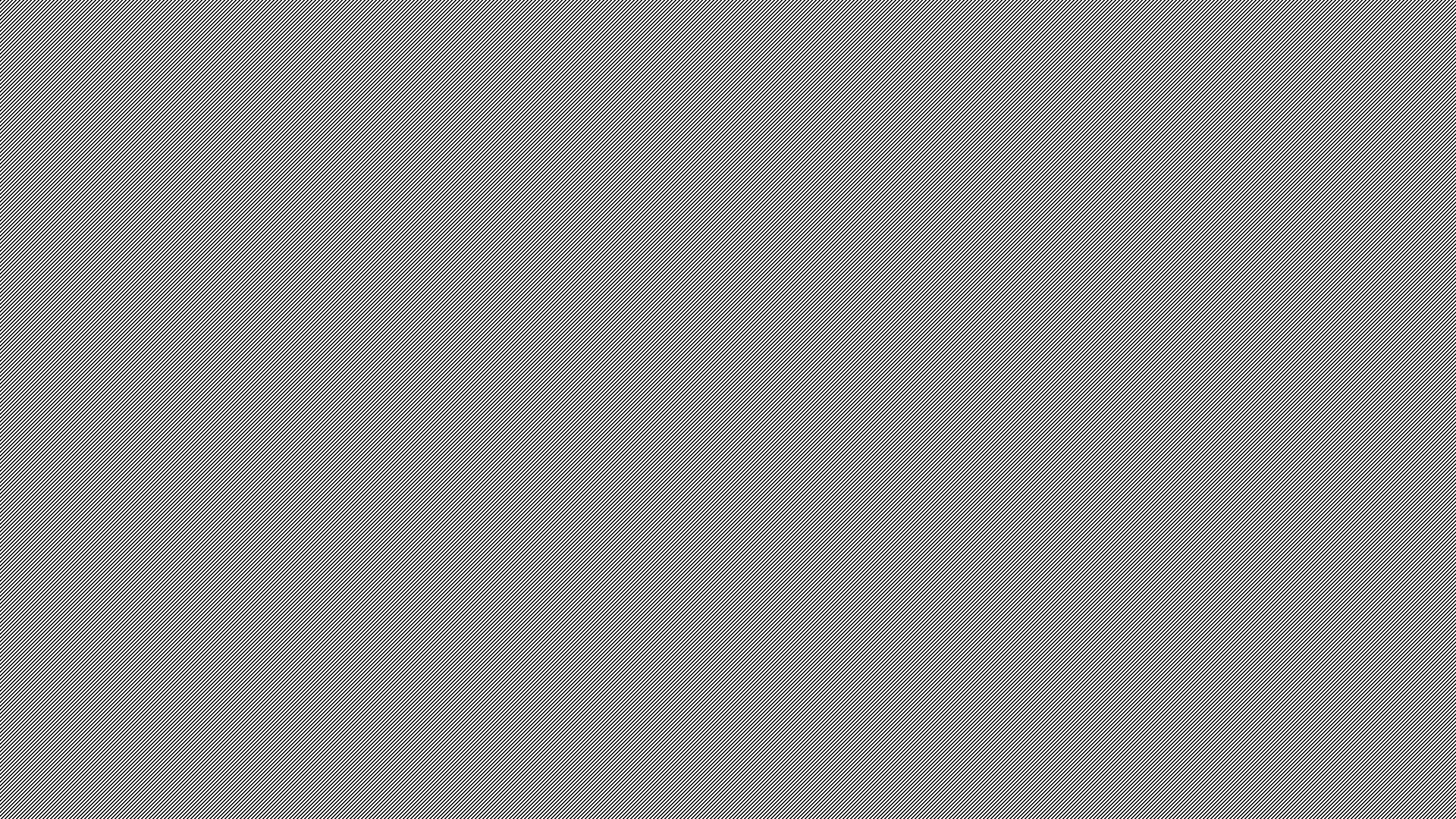 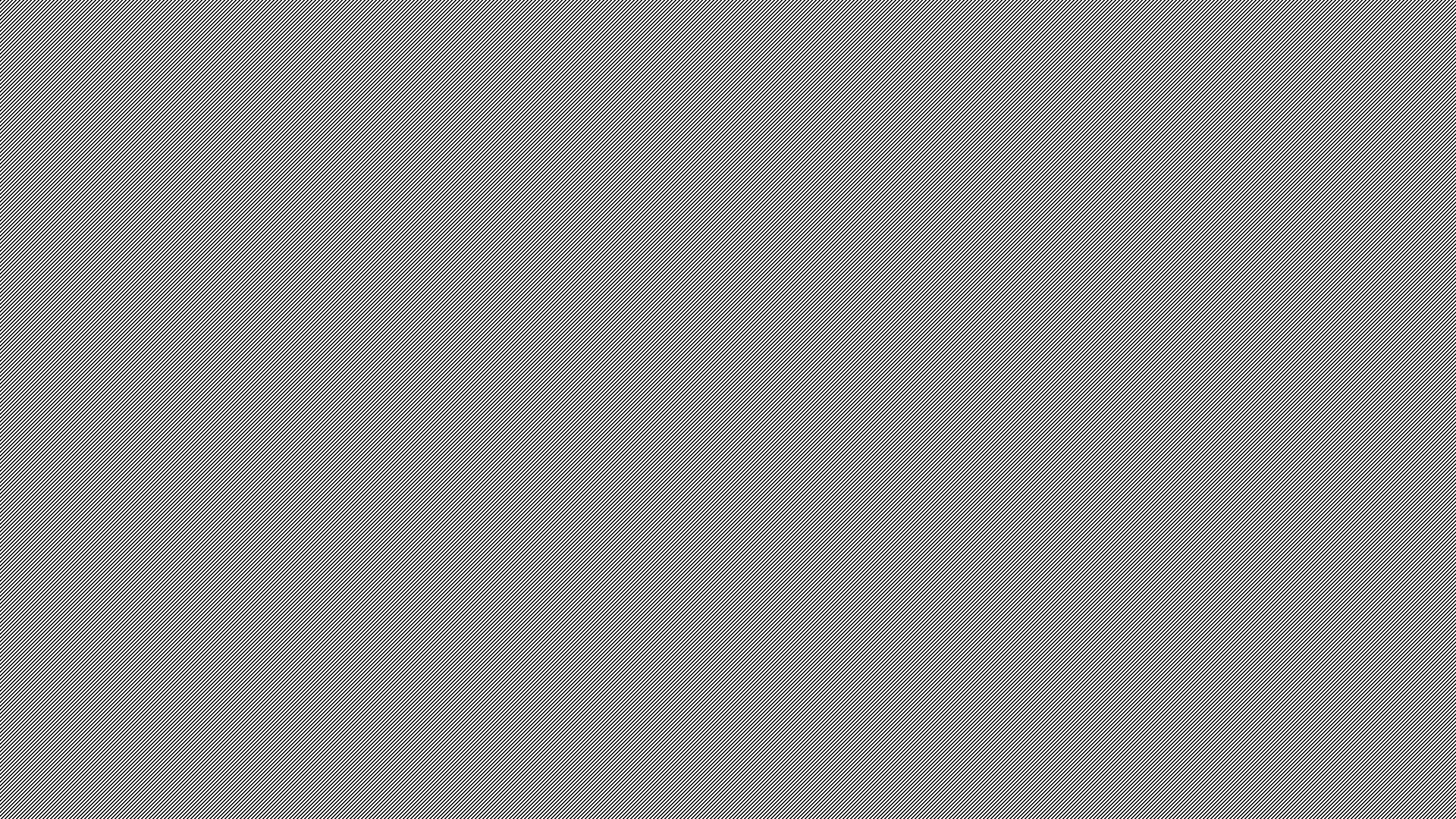 Did Paul Not have Enough Faith?
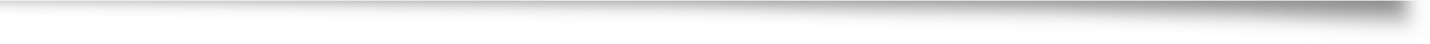 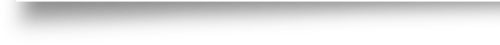 Paul Suffered
2 Corinthians 11:24-27 (KJV) 24  Of the Jews five times received I forty stripes save one. 25  Thrice was I beaten with rods, once was I stoned, thrice I suffered shipwreck, a night and a day I have been in the deep; 26  In journeyings often, in perils of waters, in perils of robbers, in perils by mine own countrymen, in perils by the heathen, in perils in the city, in perils in the wilderness, in perils in the sea, in perils among false brethren; 27  In weariness and painfulness, in watchings often, in hunger and thirst, in fastings often, in cold and nakedness.
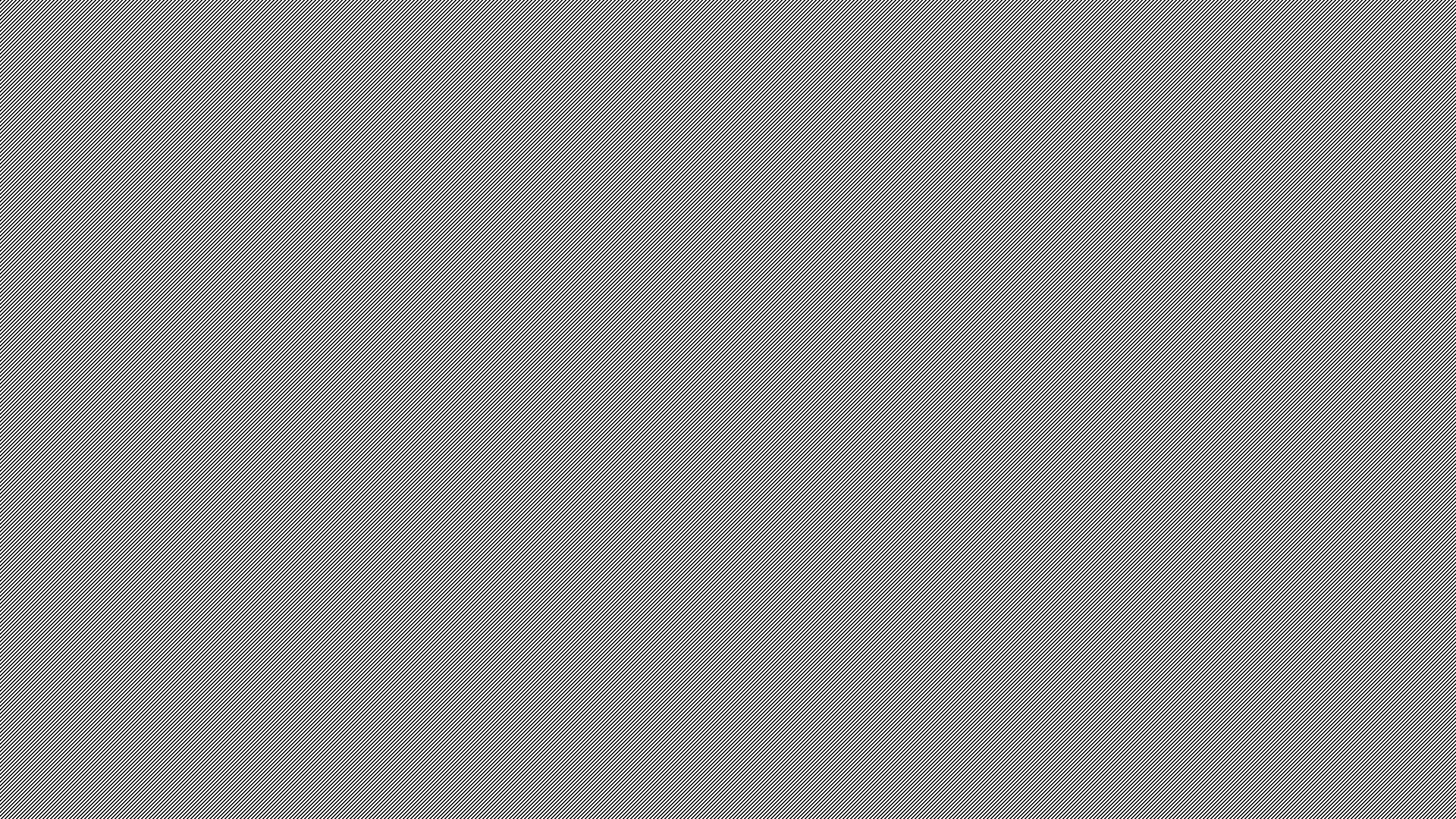 The Story of Job
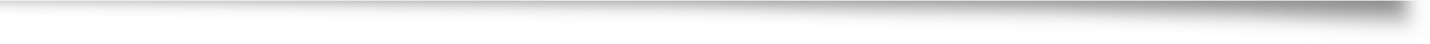 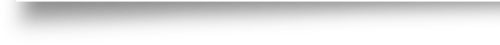 God Allowed Suffering
Job 1:9-12 (KJV) 9  Then Satan answered the LORD, and said, Doth Job fear God for nought? 10  Hast not thou made an hedge about him, and about his house, and about all that he hath on every side? thou hast blessed the work of his hands, and his substance is increased in the land. 11  But put forth thine hand now, and touch all that he hath, and he will curse thee to thy face. 12  And the LORD said unto Satan, Behold, all that he hath is in thy power; only upon himself put not forth thine hand. So Satan went forth from the presence of the LORD.
Job Wants an Answer from God
Job 13:22-24 (KJV) 22  Then call thou, and I will answer: or let me speak, and answer thou me. 23  How many are mine iniquities and sins? make me to know my transgression and my sin. 24  Wherefore hidest thou thy face, and holdest me for thine enemy? 
Job 31:35 (KJV) 35  Oh that one would hear me! behold, my desire is, that the Almighty would answer me, and that mine adversary had written a book.
God’s Answer to Job
Job 38:1-5 (KJV) 1  Then the LORD answered Job out of the whirlwind, and said, 2  Who is this that darkeneth counsel by words without knowledge? 3  Gird up now thy loins like a man; for I will demand of thee, and answer thou me. 4  Where wast thou when I laid the foundations of the earth? declare, if thou hast understanding. 5  Who hath laid the measures thereof, if thou knowest? or who hath stretched the line upon it?
Job’s Response to God
Job 40:3-4 (KJV) 3  Then Job answered the LORD, and said, 4  Behold, I am vile; what shall I answer thee? I will lay mine hand upon my mouth.
God’s Questions Job
Job 40:8,9,12 (KJV) 8  Wilt thou also disannul my judgment? wilt thou condemn me, that thou mayest be righteous? 9  Hast thou an arm like God? or canst thou thunder with a voice like him?12  Look on every one that is proud, and bring him low; and tread down the wicked in their place.
Job’s Response to God
Job 42:1-2 (KJV) 1  Then Job answered the LORD, and said, 2  I know that thou canst do every thing, and that no thought can be withholden from thee.
Conclusion
Faith is more than just believing that God can, Faith is when you trust Him, even when He does not.